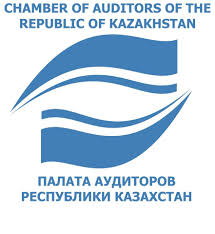 «Расширение спектра услуг аудиторских компаний Казахстана»
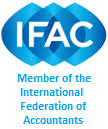 Исполнительный директор
ПАО «Палата аудиторов Республики Казахстан»
Акан Арыстан, 11 марта 2021 г.
ВСТУПЛЕНИЕ
Уважаемые коллеги! 	

	Аудиторская деятельность в Республике Казахстан осуществляется с 1988 г., с 1993 г. становится предпринимательской деятельностью, которую осуществляется аудиторами в составе лицензируемых аудиторских компаний.
	Как мною отмечалось на предыдущих встречах, действующее законодательство находится под периодическим изменением/дополнением. Новеллами затрагиваются наиболее важные вопросы аудиторской деятельности, в том числе и видов аудиторских услуг. Таким образом, наработанная аудиторская практика находится свое законодательное признание и статус. Так, в свое время оценочная деятельность была отделена от аудиторской деятельности, а аудит по налогам отнесен к видам аудиторских услуг.    
	Поскольку любые аудиторские услуги должны преследовать  цели достоверности и общественного доверия, сохранения актуальности и репутации, взаимодействии с заинтересованными сторонами то необходимо разработать соответствующие отраслевые виды внешнего контроля качества. В своем выступлении мною сознательно не затронута тема аудита и его видов, а также сопутствующих услуг, т.к. данный вопрос является полностью описанным в Законодательстве и практики, требующим незначительных доработок в части оказания услуг клиентам в условиях дистанцирования (изоляции). Приведённые ниже мнения являются открытыми к обсуждению на предмет относимости к аудиторской деятельности, их признанию/непризнанию, и установлению правил их оказания и проведения внешнего контроля качества.
Виды деятельности описанные в Законе                         «Об аудиторской деятельности Республики Казахстан»
Ст.3 «Аудиторская деятельность»
1. Правом на занятие аудиторской деятельностью обладают аудиторские организации, имеющие лицензию на осуществление аудиторской деятельности.
2. Аудиторские организации, помимо аудита, могут оказывать также следующие услуги:
1) сопутствующие и другие услуги в соответствии со стандартами аудита;
2) восстановление и ведение бухгалтерского учета, составление финансовой отчетности;
3) внутренний аудит;
4) консультирование по вопросам применения законодательства по налогам и другим обязательным платежам в бюджет и ведения налогового учета;
4-1) проведение аудита по налогам и составление аудиторского заключения по налогам;
4-2) проведение аудита специального назначения субъектов квазигосударственного сектора;
4-3) проведение аудита сведений о расходах недропользователя;
4-4) проведение аудита иной информации и составление аудиторского заключения по аудиту иной информации;
5) формирование первичных статистических данных;
6) анализ финансово-хозяйственной деятельности и финансовое планирование, экономическое, финансовое и управленческое консультирование;
7) консультирование по вопросам ведения бухгалтерского учета и составления финансовой отчетности;
8) обучение по ведению бухгалтерского учета и составлению финансовой отчетности, налогообложению, аудиту и анализу финансово-хозяйственной деятельности и финансового планирования;
9) рекомендации по автоматизации ведения бухгалтерского учета и составлению финансовой отчетности, обучение автоматизированному ведению бухгалтерского учета и составлению финансовой отчетности;
10) разработку методических пособий и рекомендаций по ведению бухгалтерского учета и составлению финансовой отчетности, аудиту, анализу финансово-хозяйственной деятельности и финансового планирования, оказанию сопутствующих услуг в соответствии со стандартами аудита, а также их распространение;
11) юридические услуги, связанные с аудиторской деятельностью.

	Если в соответствии с Законом Республики Казахстан «О разрешениях и уведомлениях» оказание отдельных видов услуг, предусмотренных настоящим пунктом, требует получения разрешений или направления уведомлений, аудиторские организации не вправе оказывать эти услуги без наличия разрешений или направления уведомлений.
Услуги, оказываемые аудиторами,                                не описанные Законодательством
Условия расширения спектра аудиторских услуг в Казахстане
Для расширения эффективного  со всеми негативными явлениями в аудиторской сферы необходимо:
Придание официального (правового) статуса всем уже оказываемым аудиторским услугам или услугам с участием, в том числе аудитора/аудиторской компании;
Разработка и принятие соответствующих Правил (стандартов) оказания услуг;
Разработка (расширение) видов внешнего контроля качества аудиторских услуг;
Выработка рекомендаций/предложений к МФБ по разработке Международных стандартов устоявшихся аудиторских услуг, на основе изучения сложившейся практики;
Создание Единого профессионального (общественного некоммерческого) органа/организации, объединяющей представителей профессии бухгалтер/аудитор, являющейся членом МФБ, в функционал которого необходимо включить обоснование изменений в действующее Законодательство и выработку методических основ новых услуг;
Разработка нового/обновление программного обеспечения аудиторских компаний, с учетом дистанционного обслуживания клиентов и обработки данных, в том числе от 3-х лиц;
Обратная связь с потребителями аудиторских услуг (объединений), в том числе, с субъектами публичного интереса для изучения их потребностей, требований и предложений.
Факторы расширения аудиторских услуг
В расширении услуг, оказываемых аудиторами существуют внешние и внутренние факторы:
Динамичное развитие цифровых технологий клиента и установление им требований к аудитору;
Социальные изменения – прирост в профессии молодого поколения в профессию;
Расширение (диверсификация) деятельности основных клиентов аудитора; 
Потребность в общественном признании выводов аудитора с участие иных специалистов;
Интернационализация  - выход клиента на международные рынки, расширение услуг, оказываемых клиентом;
Рост конкуренции на рынке аудиторских, бухгалтерских и консалтинговых услуг;
Изменения в действующем законодательстве.
Послесловие
Уважаемые коллеги, рассмотрев представленные доводы, остается констатировать, что эффективное и динамичное развитие аудиторской профессии в целом, и расширение спектра аудиторских услуг возможны в условиях существования единой профессиональной организации при следовании принципа единообразия в оказании услуг, соблюдения стандартов, Законодательства, норм профессиональной этики и подходов проведения внешнего контроля качества аудиторских услуг.
	Вместе с тем, важным фактором в расширении аудиторских услуг является тенденция к трансформации аудиторской профессии в эпоху тотальной цифровизации, где потребность в аудиторских услугах, в их  классическом понимании, постепенно теряет свои позиции.      

Спасибо за внимание!
С уважением к Вам,
Акан Арыстан
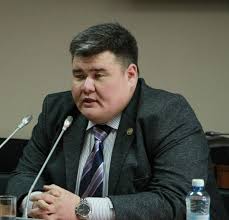